Laboratorio · Asesores-Consultores · Formación · Auditoría
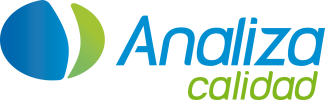 IMPLANTACIÓN SISTEMA APPCC.
 AUDITORÍAS DE SEGUIMIENTO
La Unión Europea hace preceptiva la implantación de sistemas continuos de autocontrol basados en el APPCC y lo exige mediante los Reglamentos Comunitarios del denominado” paquete de higiene”.

El  Reglamento CE 852/2002, sobre higiene de los productos alimentarios, exige la implantación del Sistema de Análisis de Peligros y Puntos Críticos de Control a todas aquellas industrias del sector alimenticio, ya sea públicas o privadas, que lleven a cabo cualquiera de las operaciones siguientes: preparación, transformación, fabricación, envasado, almacenamiento, transporte distribución, manipulación y venta o suministro de productos alimenticios.
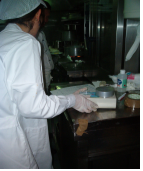 Una vez implantado el sistema APPCC debe ser mantenido, controlado y mejorado.

El Grupo ANALIZA CALIDAD propone la realización de  auditorías  periódicas de seguimiento del sistema de Análisis de Peligros y Puntos de Control Crítico (APPCC) que consiste:
Revisión mediante check-list personalizado por un técnico cualificado en las instalaciones del cliente, del grado de implantación del sistema APPCC, tanto documental como en planta, en el cual se verificarán los requisitos higiénico–sanitarios de las instalaciones (equipos, locales, etc.) y del personal; asimismo se controlará el grado de cumplimentación de los registros del sistema.
Envío de  un informe de la auditoría de seguimiento, incluyendo en él las acciones de mejora sobre las desviaciones observadas. El informe al que se le dará una valoración numérica de la auditoría, nos permitirá verificar las mejoras entre auditorías.
Este servicio se puede hacer mensualmente, para comprobar cada mes como se mejora, o con la periodicidad que el cliente estime oportuna.
La duración de la auditoría dependerá de la complejidad del sistema a auditar, pudiendo variar desde una hora hasta seis.
Burgos - Madrid - Barcelona – Vigo – Guipúzcoa – Castellón -  León - Zamora - Cáceres – Zaragoza- Asturias
www.analizacalidad.com